Jenna EstatesMARCH 2, 2020
Annual HOA Meeting
About Jenna Estates
Est. 2001
103 Homes
Tot Lot
Basketball Court
About the HOA
Jenna Estates Homeowners Association, Inc. (HOA)
Legal Entity – Nonprofit Corporation
Est. 2001 

HOA Purpose
Preserve value and amenities in the community

HOA Board Purpose
Collection and Disbursement of HOA Dues 
Maintenance and Administration of Common Areas
Enforcement of Covenants and Restrictions, and By-Laws

HOA Website:	jennaestates.weebly.com
 
HOA Email:	JennaHOA@gmail.com
HOA Board and Committee Members
HOA Board
Alyssa Neumann		(President)
Mark Neumann		(Treasurer)
Beth Menendez		(Secretary)
Scott Davis			(Member at Large)

HOA Committees
Chris Karper			(Architectural)
Kerry Fosko			(Landscape)
Karena Wickersham		(Social)
Perry King			(Website)

Open Position
Vice President
Financial Review
Actual 2019
Budget 2020
Revenues $61,234
103 Houses
$580/yr. 
Expenses $54,777
Financial Mgmt. $8,272
Lawn Maint. $21,086
Waste Mgmt. $24,308
Recreational $1,111
Remaining $6,457
Revenues $59,740
103 Houses
$580/yr. 
Expenses $59,740
Financial Mgmt. $9,305
Lawn Maint. $22,769
Waste Mgmt. $25,000
Recreational $1,000
Remaining $1,666
Annual HOA Dues will increase by $14.50 (10%) per quarter or $58 per year on January 1st, 2021.
[Speaker Notes: 2018 was a 3K deficit
2017 under 1K deficit
2,200 dollars a month for the Mows
Extra 600 dollars for a mow
6,100 per Quarter for Trash]
Financial Statements
See Handouts

RESERVES
Currently Holding approx. $64.5K, maturing at different times for availability (if released early, typically pay a penalty on the interest that would have been earned for the rest of the term of the CD)
Potential do deplete a large portion with upcoming initiatives
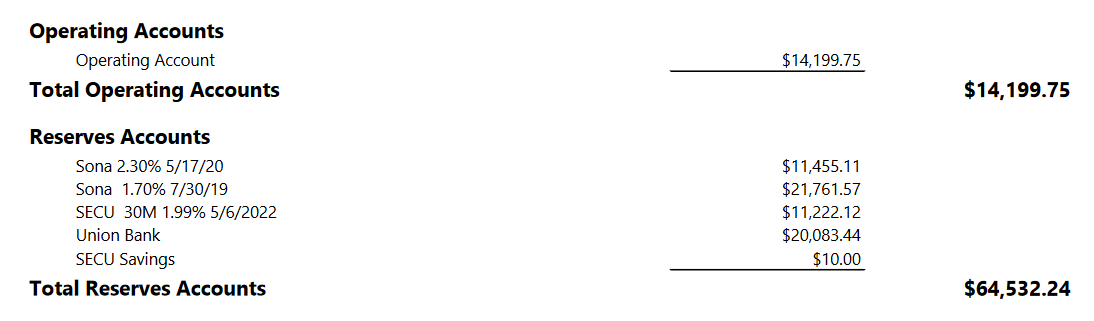 Financial Management
Tidewater Property Management
Collect of HOA Dues
Pay Bills
Prepare Annual Budget (W/Board Direction)
Prepare Monthly Financial Statements
Prepare Balance Sheet
Procure Tax Preparation Services
Procure Property Insurance
Procure Legal Services

http://www.tidewaterproperty.com/
2020 HOA Projects
Erosion Issues
Prothero Road
Paved walking path to tot lot

Tot Lot Revitalization
Dead tree removal/replacement
Playground mulch
Stabilize monkey bars

Contract Negotiations
Landscaping
Trash/Recycling
Erosion Problems
Prothero Road
Walking Path to Tot Lot
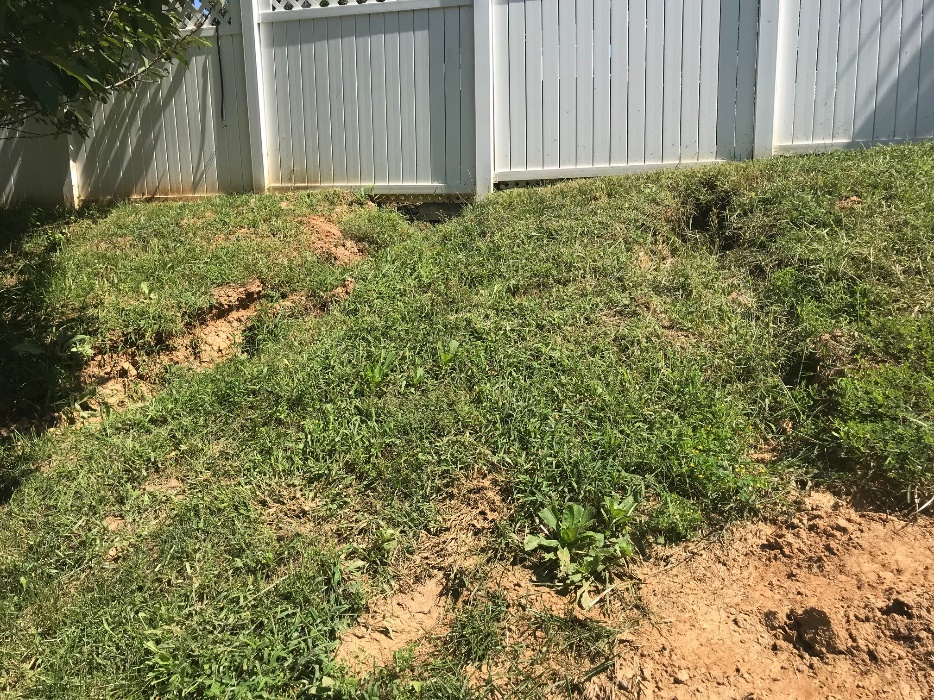 Landscape Committee:  2020 Plans
Spring Cleanup

Gazebo Roof Repair/Replacement

Entrance Lighting
Social Committee:  2020 Plans
Winter New Year Party

Spring Picnic & Easter Egg Hunt (Saturday, March 28)

Summer Event

Fall Halloween Costume Contest and Chili Cook-Off
HOA Proxies and Voting
HOA Board Member – Vice President
TBD

Change/Amend By-Laws
N/A

HOA Dues Increase (by more than 10%)
N/A

Special Assessments (For reasons other than damaged common area property, not covered by insurance)
N/A
Questions
HOA Topics Discussed
Purpose
Board Activities
Committee Activities 
Financial Reporting
Voting Requirements

Please consider volunteering for a position on the HOA Board or HOA Committee

HOA Website:	jennaestates.weebly.com 

HOA Email:	JennaHOA@gmail.com